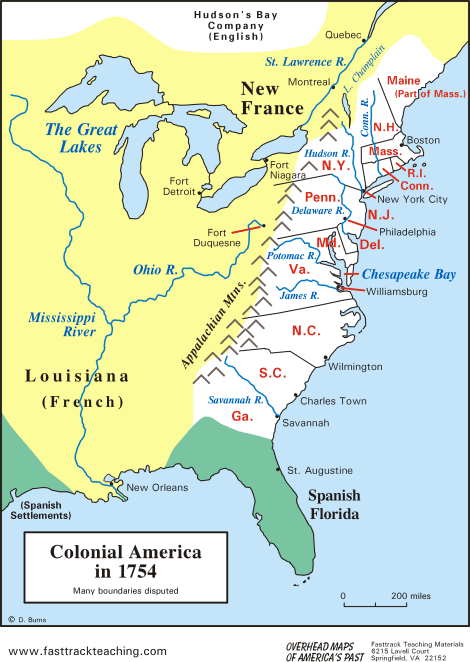 Colonial Life in the American Colonies
A Comparison Prior to 1754
Agricultural South
-growth of cash crops
	tobacco, rice, indigo


-large plantations dominate economy


-many small farms also


-few towns and cities because of the agricultural lifestyle
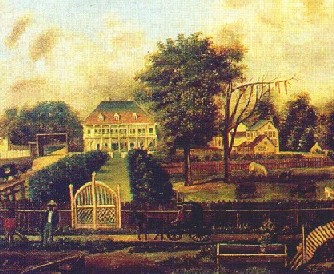 Agricultural South
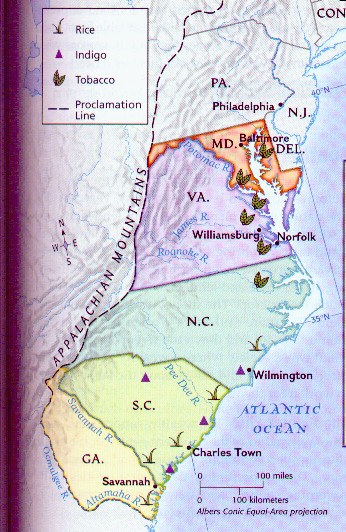 -growth of cash crops
	tobacco, rice, indigo


-large plantations dominate economy


-many small farms also


-few towns and cities because of the agricultural lifestyle
Southern Society
-plantation owners were top of society

-small farmers were most of the population

-second class role of women

-indentured servants 

-slaves were lowest level
	-slavery as a “necessary evil” to support the agricultural lifestyle
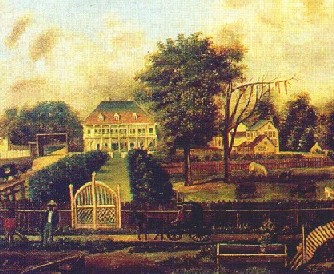 Southern Society
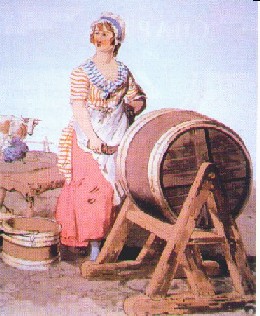 -plantation owners were top of society

-small farmers were most of the population

-second class role of women

-indentured servants 

-slaves were lowest level
	-slavery as a “necessary evil” to support the agricultural lifestyle
Slavery in America
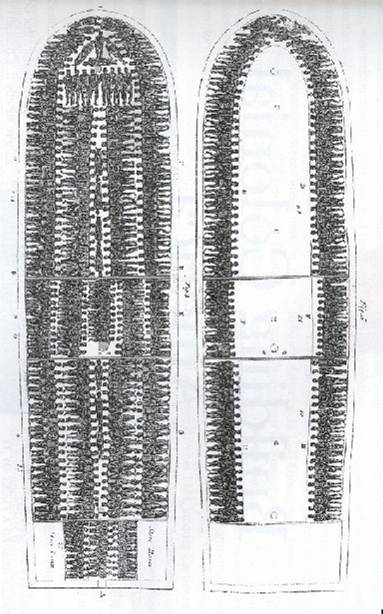 -slaves would replace Indians and indentured servants

-Triangular Trade
	slaves-sugar-rum

-Middle Passage


-Slave culture
	dance, religion

-slave resistance
Settlement Patterns
-development of cities
	Most were port cities---Boston--New York—Philadelphia—Charleston

-lots of different immigrant groups and religions

-English, Germans, and Irish were largest groups

-resentment begins
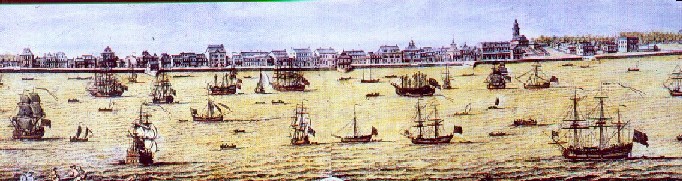 Industrial North
-diversified economy

-harsher weather conditions

-food exports

-lumber industry

-ship building

-iron making
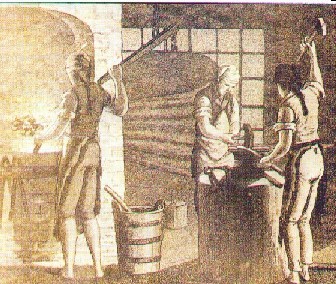 Industrial North
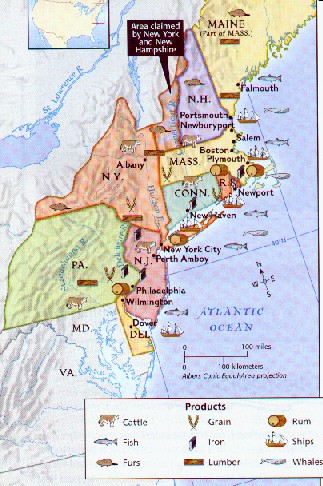 -diversified economy

-harsher weather conditions

-food exports

-lumber industry

-ship building

-iron making
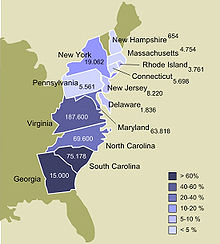 Northern Slavery
-not as much slavery

-crops required less labor

-many house or dock workers

-slaves had more rights than southern slaves but were still not equal with free citizens

-as immigrants provided cheap labor, many slaves were emancipated or slavery abolished in northern areas
Colonial Education
-rate of education higher in colonies than in England


-religious purposes


-establishment of universities
	Harvard, Colombia, Princeton, Yale
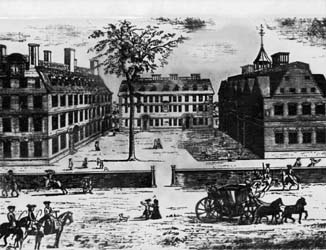 Enlightenment Thought
-stresses the use of reason and scientific method


-led to many scientific discoveries


-Benjamin Franklin as leading American scientist


-also led to increasing education
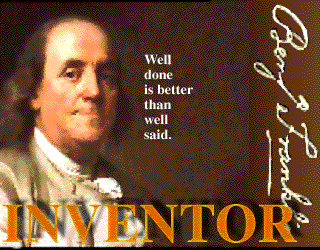 Philosophy
-John Locke

-Natural Rights
	life, liberty, property

-Social Contract---an agreement between a people and their gov’t to protect their rights

-Baron Montesquieu
	separation of powers in government
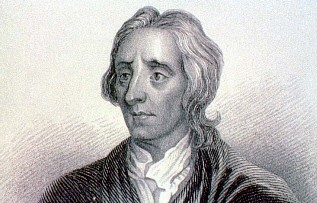 Colonial Women
-few legal rights

-did many jobs on the farms of the region

-only single women could own property or run a business

-religion also helped to make women submit to men
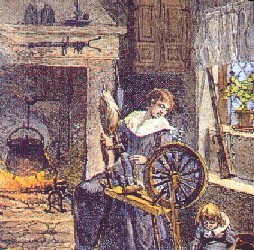 Bacon's Rebellion:
an armed rebellion in 1676

Virginia settlers led by Nathaniel Bacon against the rule of Governor William Berkeley. ...
It was the first rebellion in the American colonies in which discontented frontiersmen took part. A similar uprising in Maryland took place later that year.


Causes:
Conflict with Native 
Americans in the central
and western parts of Va

2) The failure of Gov 
Berkeley to respond

Consequences? 
Less indentured servants
and MORE importation of slaves
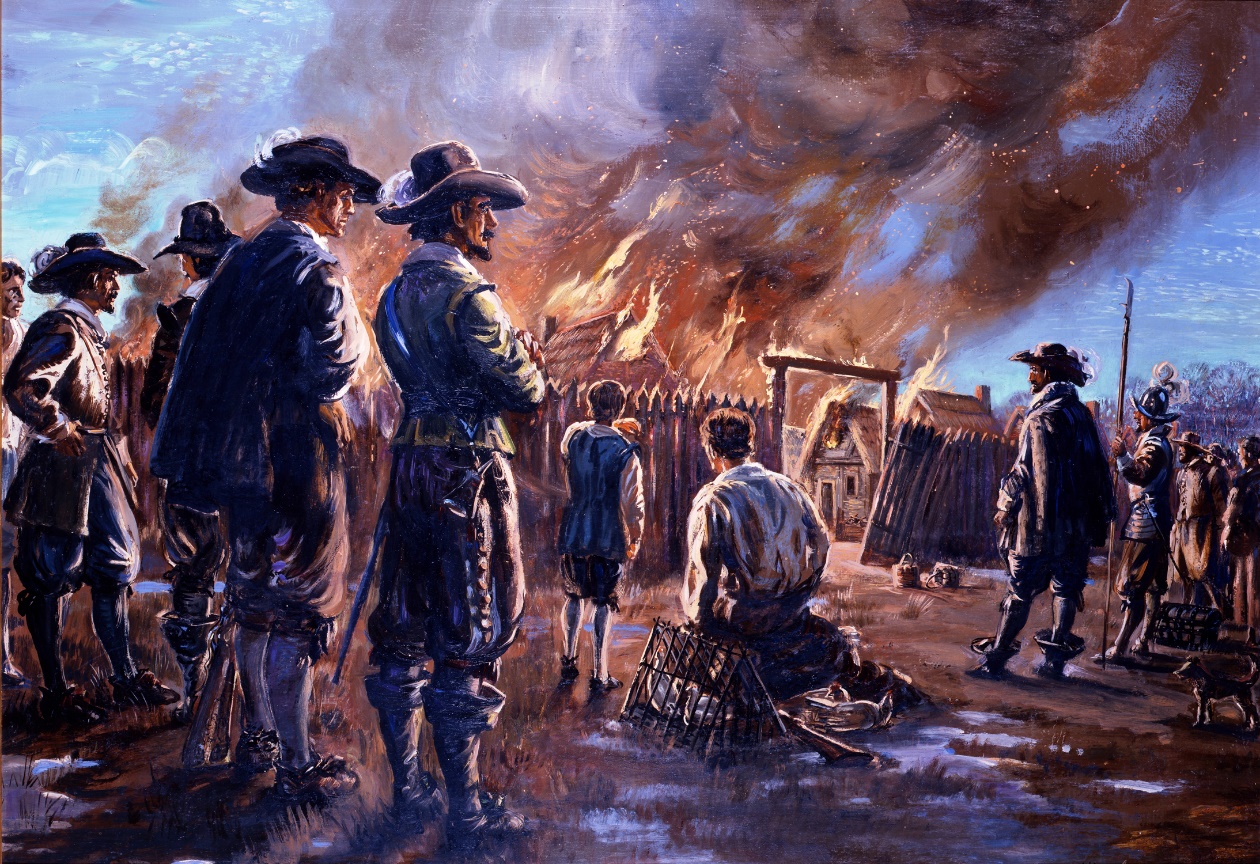 Witch Trials
-1692 - Salem , Massachusetts

-Puritan community standards being challenged

-young girls accused people of  being witches

-the accused named other witches

-witches were often executed

-trials later suspended due to poor evidence
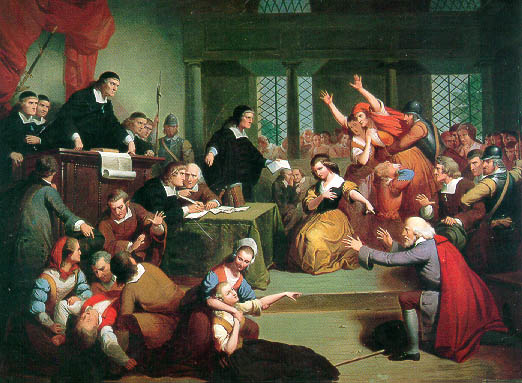 Great Awakening
-a revival of the Puritan faith


-Jonathan Edwards
	“Sinners in the Hands of an Angry God”


-George Whitefield

-new religious denominations
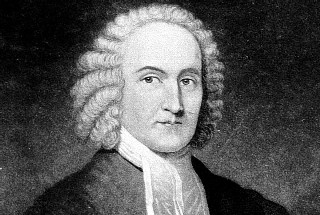